PATHWAYS 2020
The 2017-2020 Western Australian 
Rowing High Performance and Pathway
Strategic Plan
WHY CHANGE?
Prior to 2016 Olympics, the new national strategy was released:
RA’s CampaingNumberOne Strategy
Establishment of 2 national training centres
Model shift to bespoke state-based pathways programs
Funding to support model confirmed post-Olympics
Adoption of FTEM Model
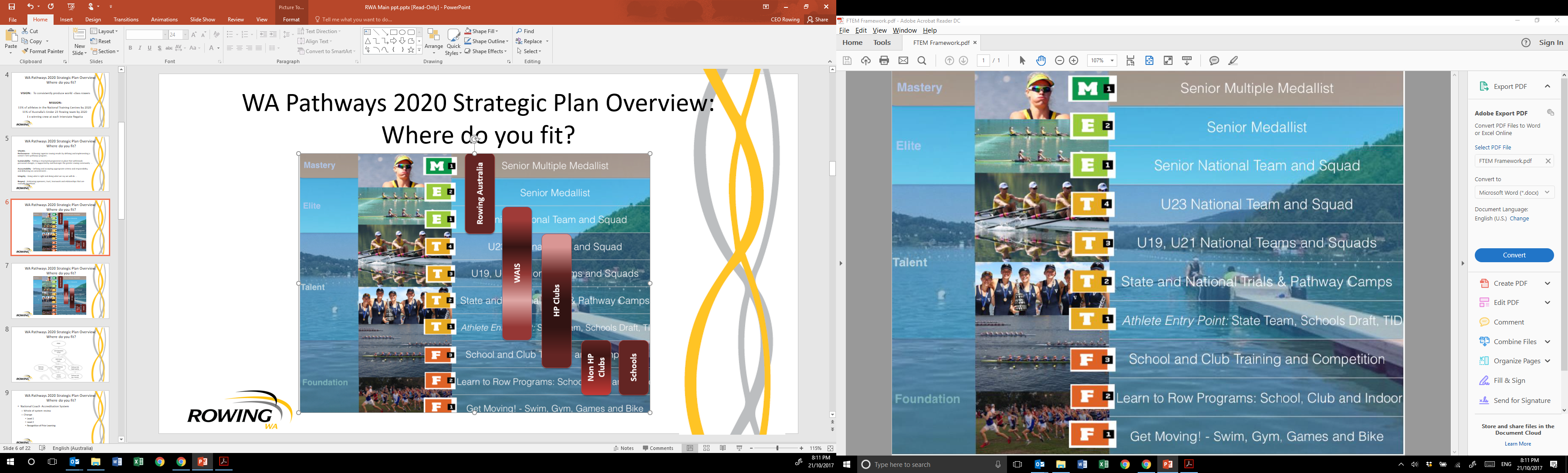 WHY CHANGE?
Locally:
Declining national team representation
Lack of overall system depth
HP and Participation Pathway working against each other
Very poor talented rower recruitment from schools
Plan for adoption of programs piloted in 2015
REVIEW PROCESS
Review of previous WA HP models over the last decade:
What worked and why. Can these be replicated/refined?
What didn’t work and why?
Review of successful interstate HP programs
Overlayed by WA lens
REVIEW PROCESS
Review of current system shortcomings
School to club pathway
HP club culture
Support network
Consolidation and Consultation
A year of consultation and feedback
Culture shift toward collaboration and working to address a state-wide issue
OUTCOMES
Robust Pathways 2020 Strategy and supporting documentation developed:
Pathways 2020 - WA HP Pathway Strategic Plan
Pathway Partner Club - Partnership Agreement
Pathway Partner Club - Guidelines and Application
FTEM Criteria for Clubs
Pathway Partner Club - Additional Assessment Criteria
OUTCOMES
PATHWAYS 2020
Vision:   To consistently produce world-class rowers
Mission: 
11% of athletes in the National Training Centres by 2020
11% of Australia’s Under 23 Rowing team by 2020
1 x winning crew at each Interstate Regatta 
Values: 
Performance - Achieving superior rowing results by defining and implementing a nation’s-best pathways program. 
Sustainability - Putting a structured programme in place that withstands personnel changes, is supported by and leverages the greater rowing community.
Accountability - Defining and accepting appropriate criteria and responsibility, and delivering on commitments.
Integrity - Doing what is right and doing what we say we will do.
Respect - Embracing openness, trust, teamwork and relationships that are mutually beneficial.
OUTCOMES
PATHWAYS 2020
Objectives:
Create a high performance culture in WA
Increase number and retention of athletes in the talent pathway
Improve capability and capacity of the high performance system in WA
Develop sustainable talent recruitment and retention programs

Strategies:
Strong technical and governance system leadership
Embrace collaboration amongst pathway system partners
Invest in our best athletes and coaches
Systematically identify and nurture our best athletes of the future
Regularly monitor program success including pathway athletes, partners and coaches 
Diversify pathway opportunities
OUTCOMES
PATHWAYS 2020
Vision, Mission, Values
Objectives & Strategies
1. Overview
2. Strong Technical and Governance system leadership
Governance & Leadership
3. Embrace collaboration amongst Pathway System Partners
Daily Training Environment, WAIS, Pathway Partner Clubs
4. Invest in our best athletes and coaches
Athletes, Clubs and Coaches
5. Systematically identify and nurture our best athletes of the future
Talent Identification, Talent Transfer, Schools Draft, Camps, Pathway VIII
6. Regularly monitor program success including Athletes, Partners and Coaches
Overall Program Assessment & Measurement
Club Development and Assessment
Athlete Monitoring and Support
7. Diversify Pathway Opportunities
Para Rowing and Lightweight Rowing
OUTCOMES
Significant partner consultation and buy-in
2017-2020 HP & Pathways Working Group
Quarterly member updates
Robust governance and controls established
Pathway Performance Management Group (PPMG)
Joint Operations Group (JOG)
Reporting Structure and timeframes
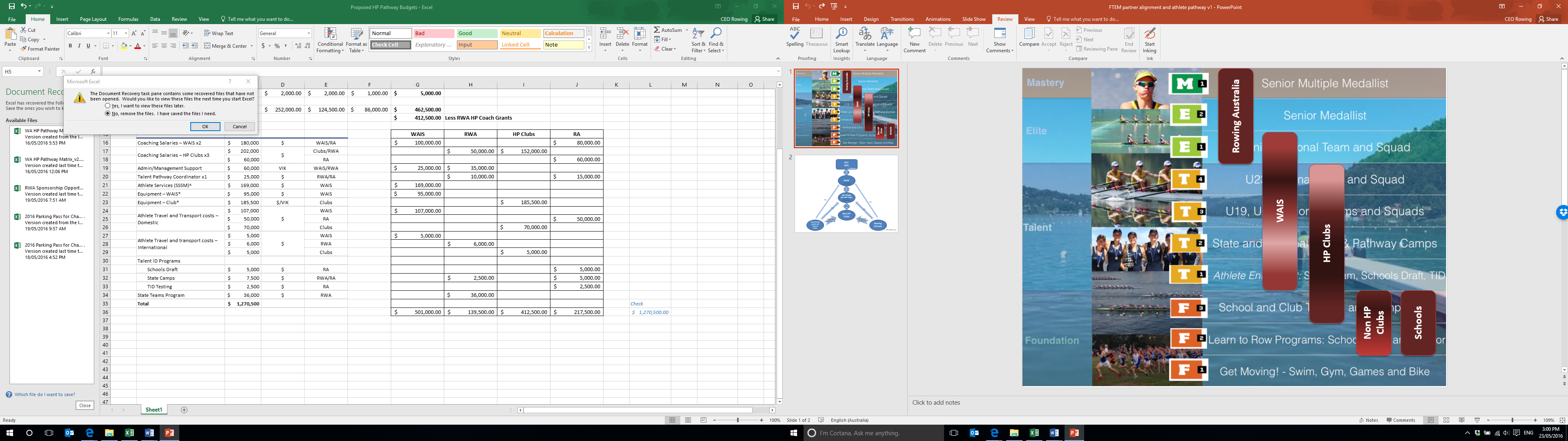 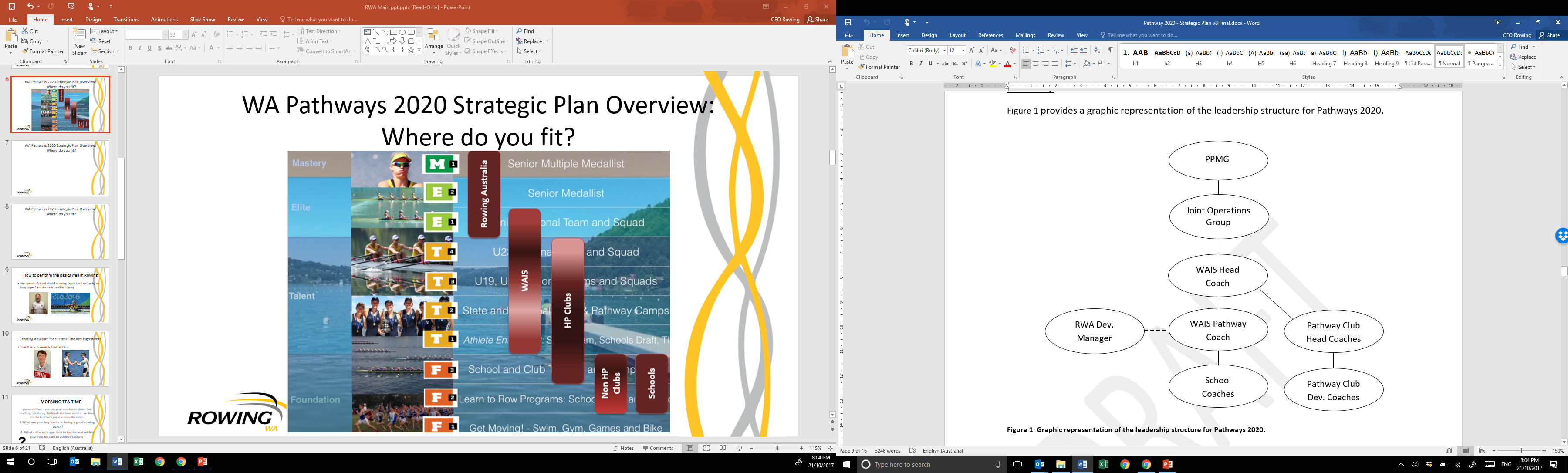 OUTCOMES
Culture of collaboration
New Pathway Partner Club support system
Increased Pathways funding
Transparent application and assessment process
More employed coaches in the system
Greater support from WAIS down the pathway
Schools more aligned with Pathway objectives
NEXT STEPS
System implementation officially commenced 1 July 2017
Pathway Partner Clubs have been selected
Operational Plan to still be finalised
PPMG to have 1st  meeting in November
JOG to have 1st meeting in December
PPC & Performance Funding to be distributed
IAPPs to be established for pathway athletes
Program mid-year review in Jan 2018